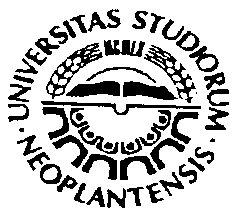 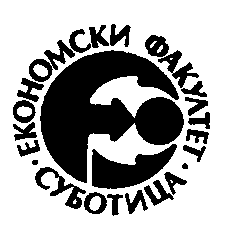 Kurikulum
STATISTIKA
Predavači: 
Dr Mirko Savić 
savicmirko@ ef.uns.ac.rs
Dr Dejan Brcanov brcanovd@ef.uns.ac.rs
Dr Tinde Dobrodolac Šeregelj tinde@ef.uns.ac.rs
Dr Stojanka Dakić stojankad@ef.uns.ac.rs
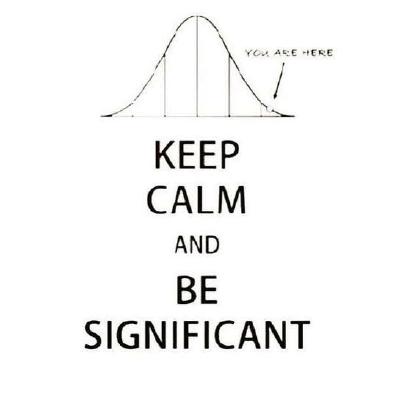 www.ef.unc.ac.rs
Predavanja i vežbe
Kolokvijum 1
(40 poena)
Kolokvijum 2
(40 poena)
Minimum 50% bodova za prolaz!
Kraj semestra i podela potpisa
Ispit (praktični deo u laboratoriji)
Teorijski deo 
(20 poena, minimum 50%)
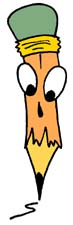 Ponuđena ocena
Upis ocene u indeks
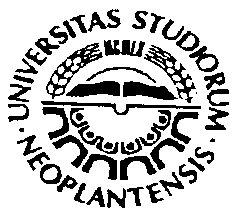 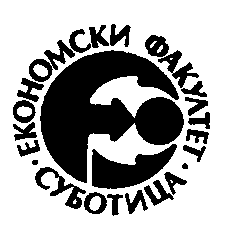 Predavanja
Termini predavanja
Subotica: na sajtu fakulteta
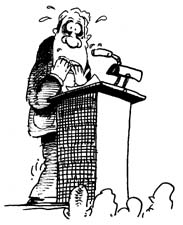 Termini konsultacija
Subotica: na sajtu fakulteta
Literatura
Savić M. (2005), Poslovna statistika
Grupa autora (2014), Statistika kroz primere
Udžbenik i zbirka neophodni!
Sveska velikog formata, digitron, lenjir, olovke.
Studenti koji obnavljaju godinu i studenti na daljinu imaju iste obaveze kao i redovi studenti.
Rad u laboratoriji
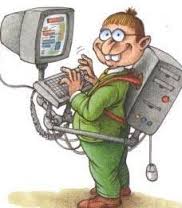 Dva paketa:
Excel (Data Analysis)
PSPP
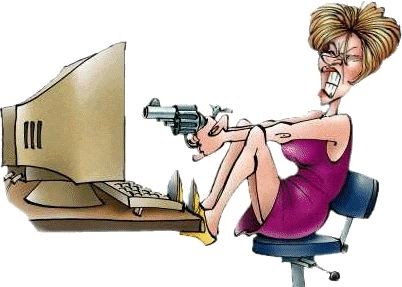 Internet stranica
www.ef.unc.ac.rs
Na internet stranici fakulteta će se nalaziti:
prezentacije sa predavanja
ishodi učenja
tutorijali
podaci za rad
rezultati kolokvijuma, testa i ispita
tekuće informacije
Kolokvijumi
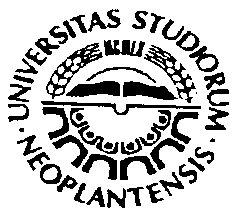 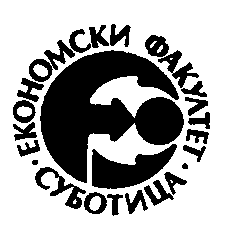 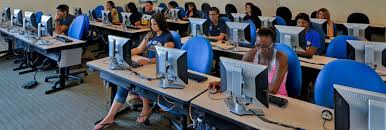 Termin: u toku semestra, zadaci
1. Deskriptivna analiza, Teorija verovatnoće i Regresiona i korelaciona analiza
2. Statističke ocene i testovi, Analiza vremenskih serija, Korelacija ranga
Neki delovi gradiva su izbačeni a nekih nema u knjizi! 
Pogledati ishode učenja!
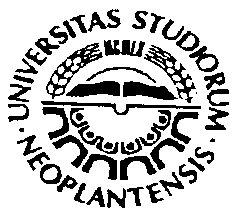 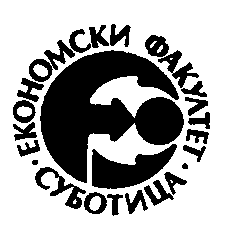 Teorijski deo
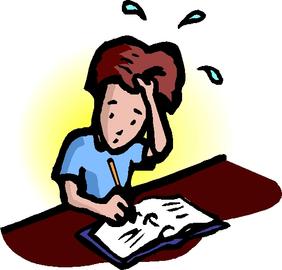 Gradivo iz svih oblasti.
Primeri pitanja iz teorijskog dela se prezentuju na predavanjima.
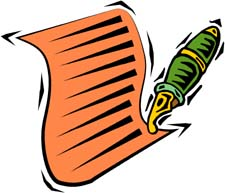 Ponuđena ocena
Skala za ocenjivanje:
51-60   6(šest)
☺
61-70  7(sedam)
71-80   8(osam)
81-90   9(devet)
91-100  10(deset)
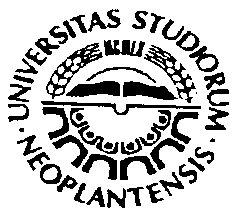 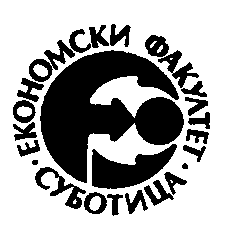 Ispit u ispitnom roku
U slučaju kada neko nije sakupio dovoljan broj bodova preko kolokvijuma u toku semestra ili nije zadovoljan svojim uspehom na kolokvijumima. Može da se polaže deo gradiva ili celokupno gradivo.
Zadaci (40+40 bodova) i teorija (20 bodova).

U laboratoriji!
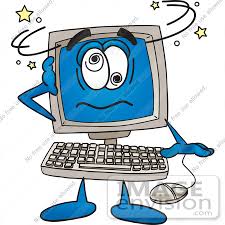 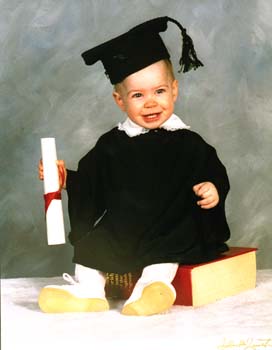 Malcolm S. Forbes
The purpose of education is to replace an empty mind with and open one.
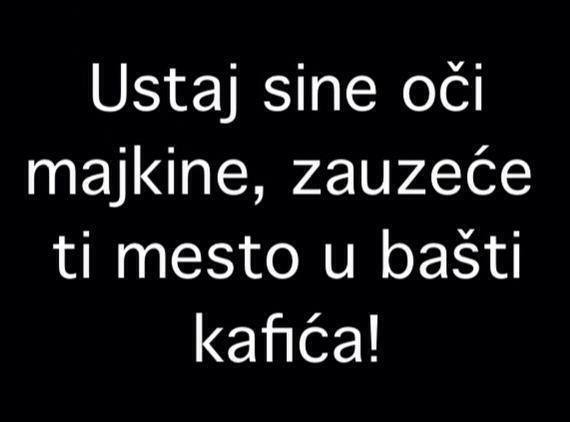 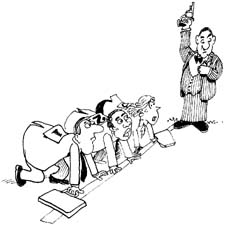